NEEDS ANALYSIS AND RESEARCHREPORT
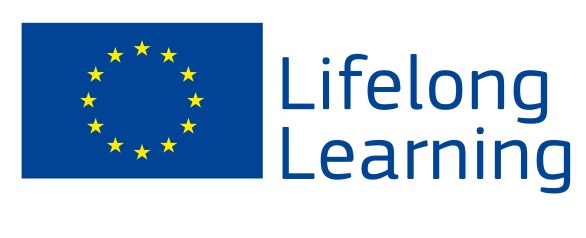 531194-LLP-2012-LV-KA4-KA4MP
Statistic information
NAR timeframe – 11/2012-05/2013
Preliminary tasks – 11/2012-04/01/2013
Research 04/01/2013-31/03/2013
Reporting 03/2013-04/2013
Preliminary report 14/05/2013
Questionnaires
Spread mostly electronically
Total number of responses received – 830
Interviews
Number of interviewees - 52
Questionnaire respondents
Interviewees represent
Does / why does the problem exist?
There is a gap between libraries and lifelong learning institutions and their possible cooperation in dissemination could be enhanced.
Libraries and lifelong learning organizations do not know much about each other and are not informed what they can offer to each other;
Although libraries form significant part of lifelong learning, dissemination of it is not their priority;
Cooperation between libraries and lifelong learning organizations is periodical (in separate projects), it is not realized on a regular basis
How to cooperate?
Libraries should be better informed and have a wider awareness of lifelong learning organizations’ activities. 
Lifelong learning organizations should be better introduced to the mission and main activities of libraries – during last decades the role of libraries in information and knowledge society have significantly changed.
Both sides (libraries and lifelong learning organizations) clearly should see benefits from such cooperation 
Cooperation forms:
Common educational activities
Display of LLP project materials in physical and virtual library spaces
LLP project publications in library collections
Common events – discussions, seminars, lectures, presentations
Common LLP project implementation – libraries as partners
This cooperation should be supported by local and national government (policy makers)
How to disseminate?
Forms of cooperation should further develop into forms of dissemination:
Display of LLP project materials in physical (leaflets, banners, brochures, books) and virtual (e-mail newsletters, articles about LLP in websites and social networks) library spaces
Common events – discussions, seminars, lectures, presentations
Common LLP project implementation – libraries as partners
Librarians like lifelong learning consultants;
Making lifelong learning activities part of the regular library activities;
LL organizations should provide training of library staff to ensure the quality of disseminated information;
Allowing library users to test the services (interactive lifelong learning workshops at the library).
Forms of dissemination should be blended depending of target groups and specificities of results of each project.
What skills are needed?
Ability to communicate with all kinds of users;
Openness to new trends;
Project managing skills;
Statistical data processing;
PR and marketing knowledge and skills;
Team building and teamwork;
Advocacy skills;
Basic knowledge in psychology, andragogy and civil rights.
Conclusions
The cooperation between lifelong learning institutions and libraries in dissemination activities is insufficient. 
In most cases both – lifelong learning organizations and libraries are not mutually familiar and do not completely understand each others nature.
Lifelong learning organizations have not imagined that libraries could be the partners in dissemination. 
In order to enhance cooperation and dissemination concrete steps have been identified and should be used developing Cooperation Model.
Recommendations
2 main issues have to be discussed in the Model of cooperation between lifelong institutions with libraries:
How to include the LLP products into the libraries catalogues, funds or databases.
The best formats for training / informing librarians for dissemination and exploitation of  LLP project results.
Libraries and Lifelong learning organizations should be introduced to each other in details. This could be done organizing educative and guided visits to libraries, and common round table discussions of both parties.
The issues of benefits of the possible cooperation should be discussed.
Policy makers should be involved in planning and coordinating cooperation between players of lifelong learning.
[Speaker Notes: ISBN]